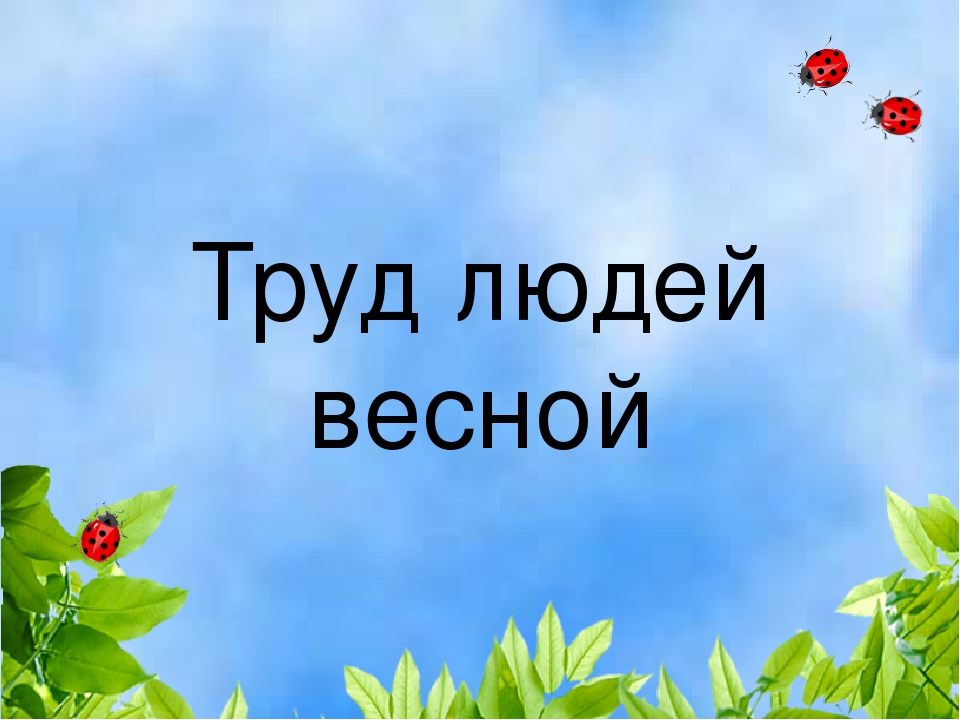 Труд людей весной
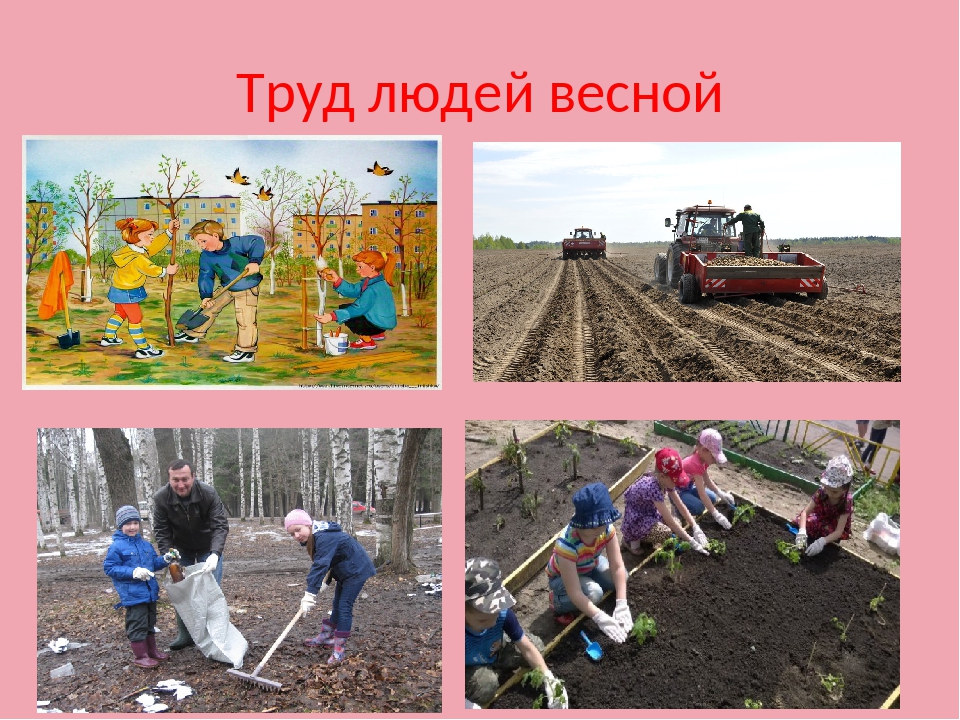 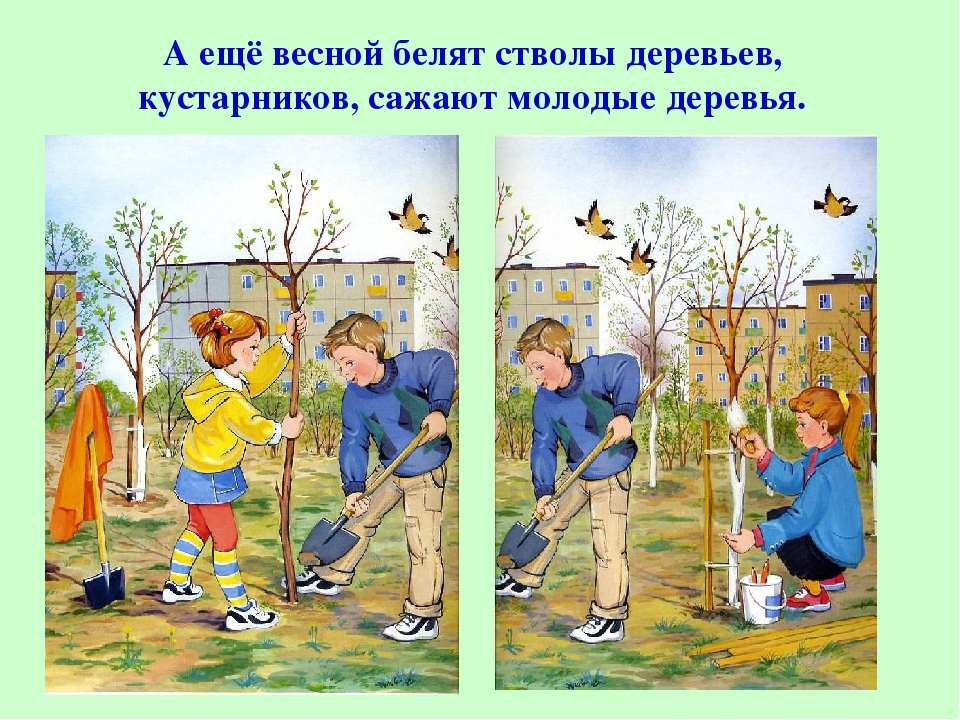 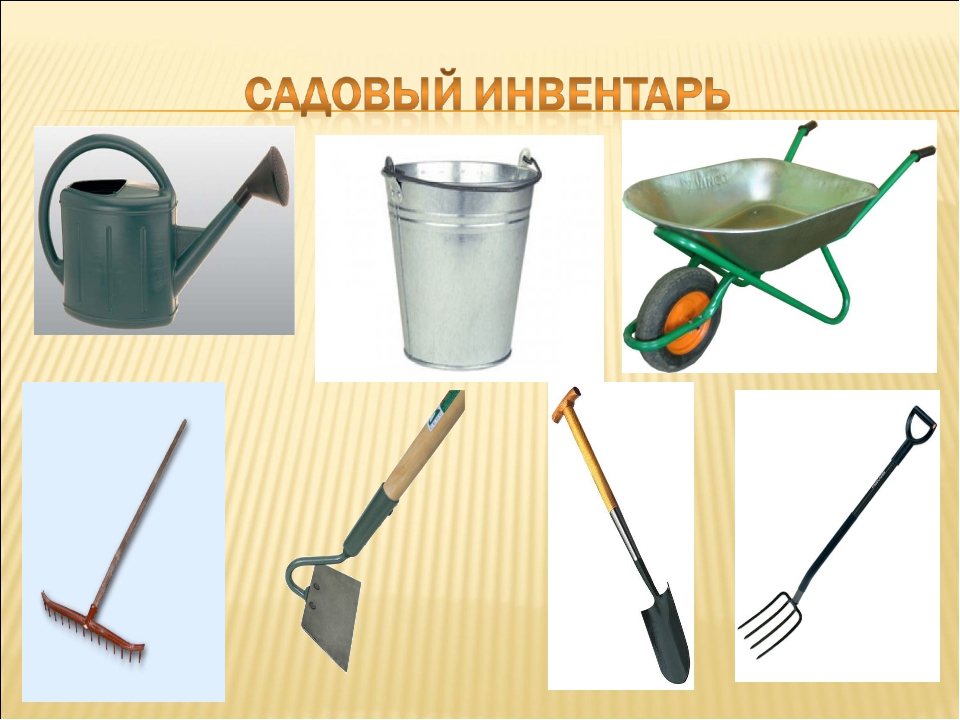 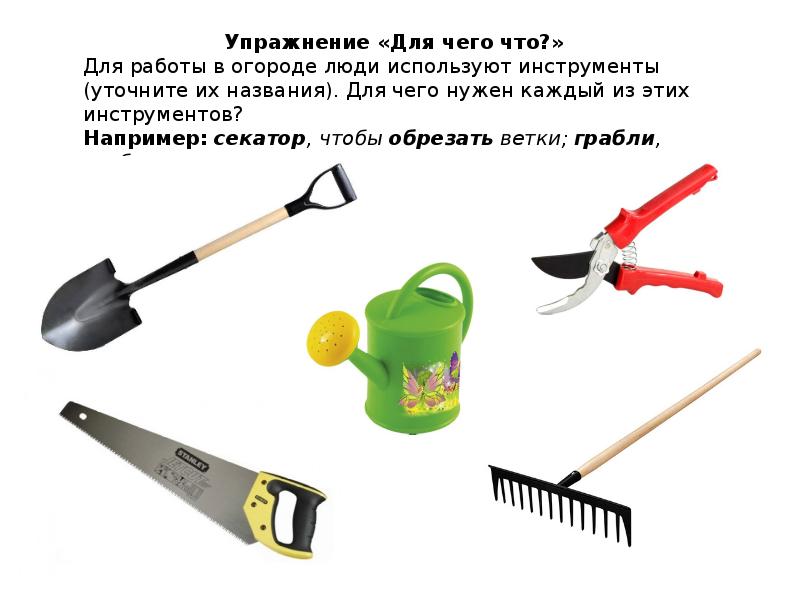 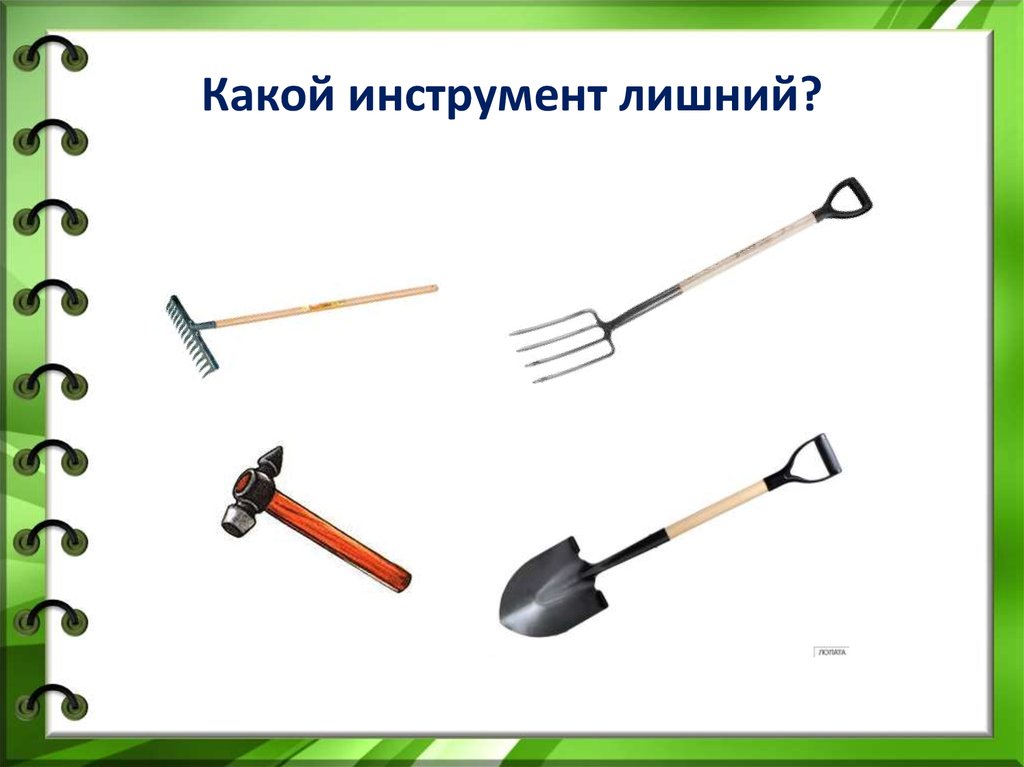 Найди ,что за инструменты тут спрятались
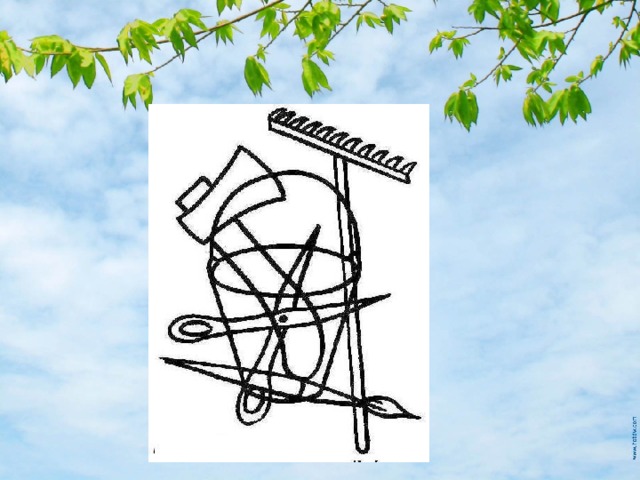 Собери лопаточку из счётных палочек
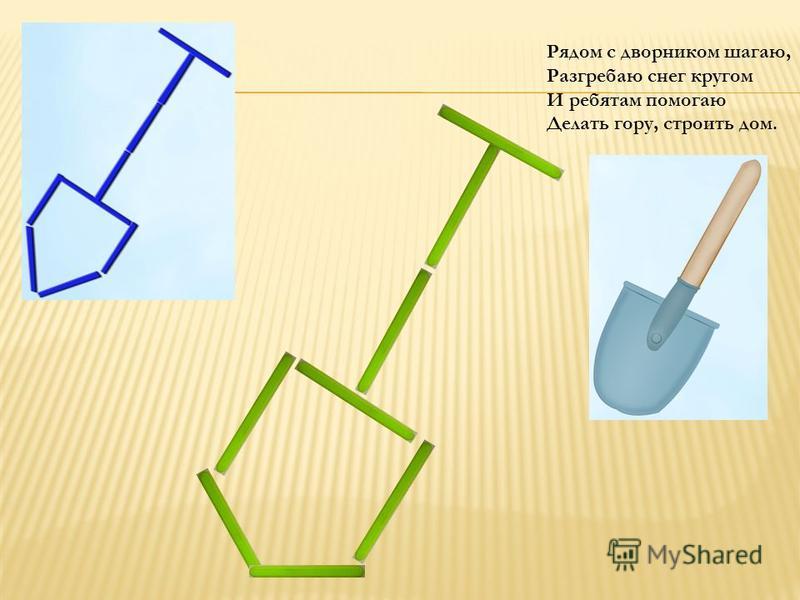 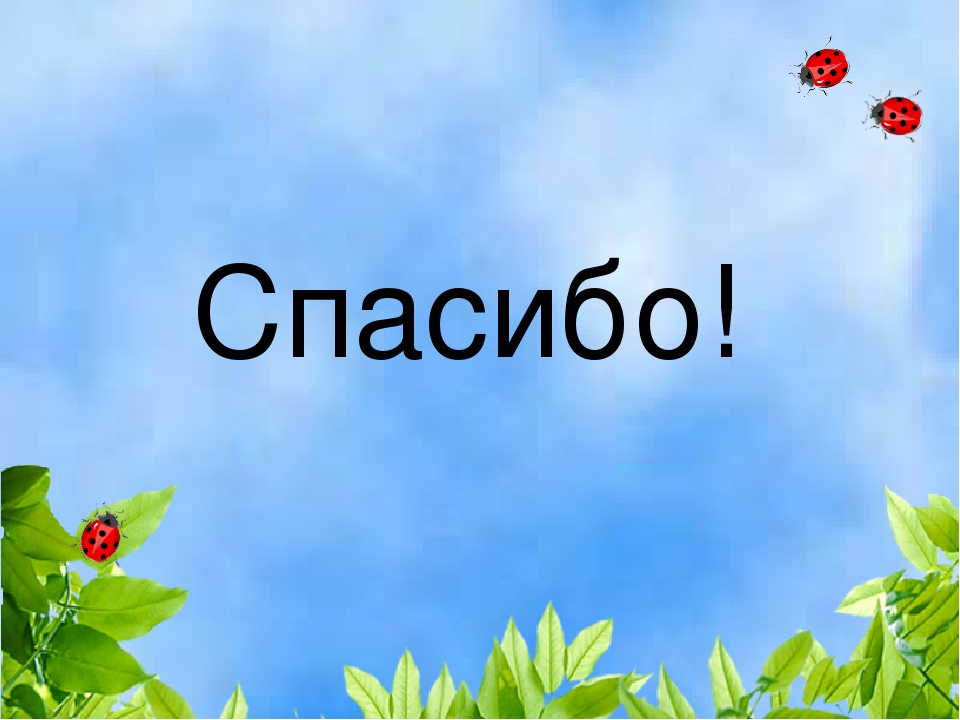